DINGO
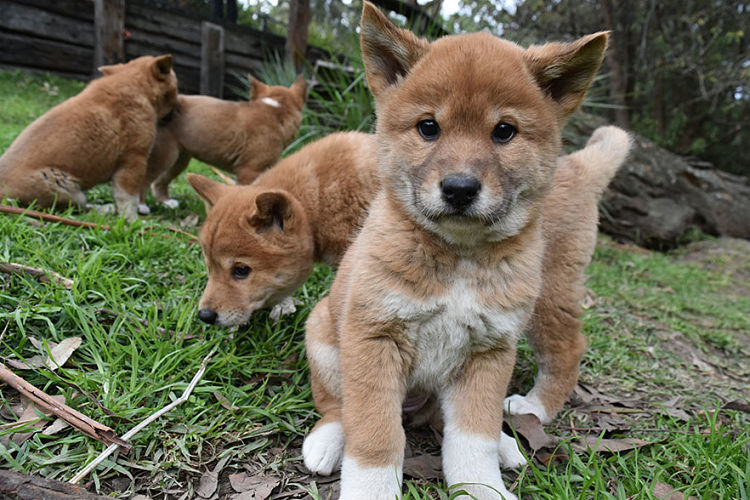 The dingo (Canis lupus dingo) is a subspecies of Australasia's own wolf, probably a descendant of the Asian wolf.​.
WHO IS THE DINGO ?
Dingo is a subspecies of Australasia's own wolf, probably a descendant of the Asian wolf.Dingo is commonly described as an Australian wild dog, but it is not limited to Australia and is not native to it. Wikipedia
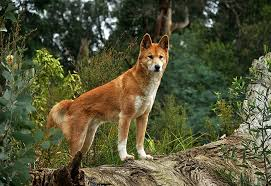 SCIENTIFIC NAME
The scientific name of dingo Canis Lupus Dingo
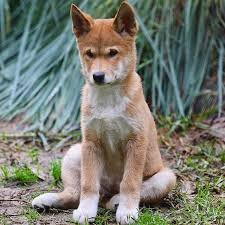 GROUP
The group of dingo is wolf
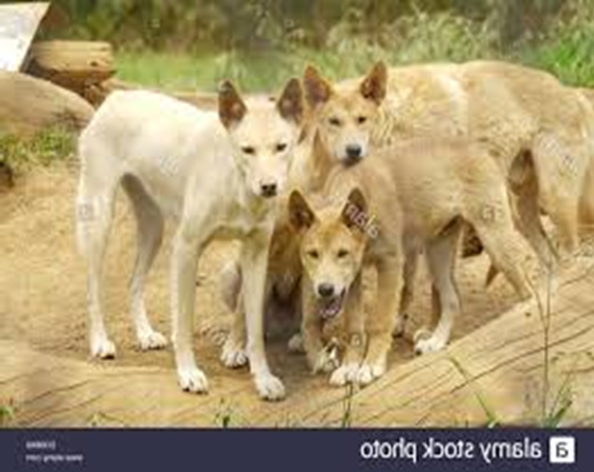 HABITAT
The dingo habitat is australian
FOOD
Dingoes eat mammals reptile birds and insects
DANGERS
The dangers of dingoes are only humans
Physical description
A)Size:1,2-1,5m
B)Colour:Redhear
C)Parts of their body:tail,ears,eyes,ears,legs.
Personality
The personality of the dingoes is aggressive